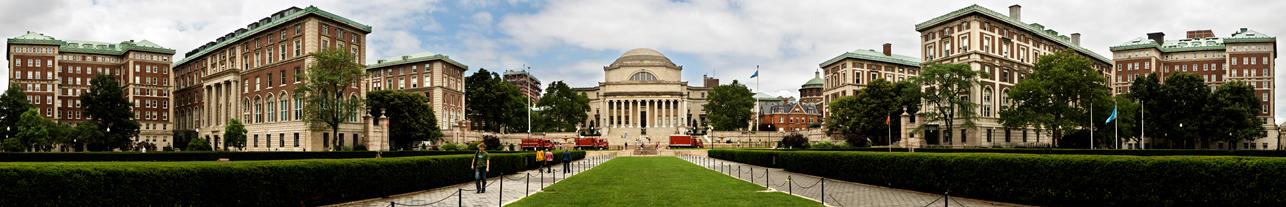 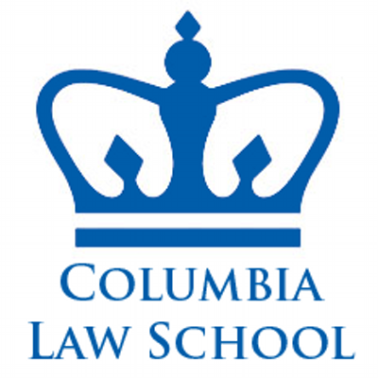 Justice Marie L. Garibaldi American Inn of Court
Columbia Law School

Mediating in the Age of Polarization
November 12, 2020
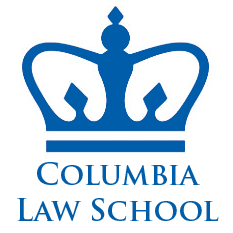 Columbia Law School
Mediation Program
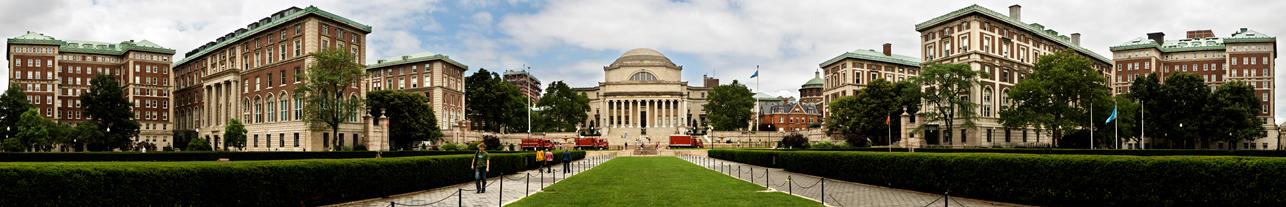 Welcome and Introductions
Professor Alexandra B. CarterDirector, Columbia Law School Mediation Clinic
Jeeyoon Chung, Meyer Horne, Young Joon Joo, Oliver Kwon,
Cam Molis, Matthew Robinson, Cory Steinberg, Erica Zou
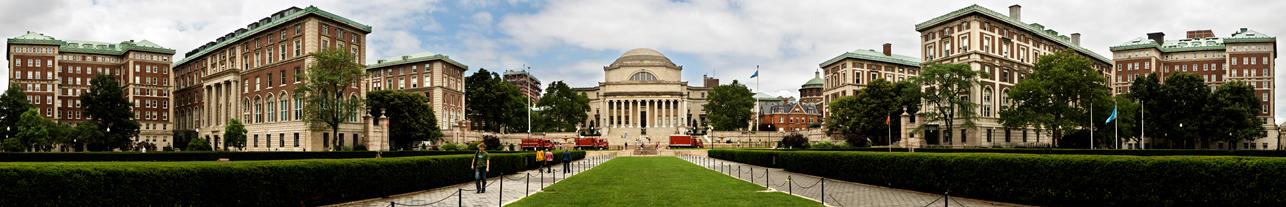 Goals for This Workshop
Apply the established ethical guidelines to deal with polarization in the context of mediation:
Review ethical guidelines and rules of conduct for mediators
Survey techniques that mediators can use to effectively and ethically resolve disputes in a polarized context
Examine the role of polarization in producing mediator bias 
Discuss best practices for ethical dilemmas that arise when dealing with mediating polarized situations
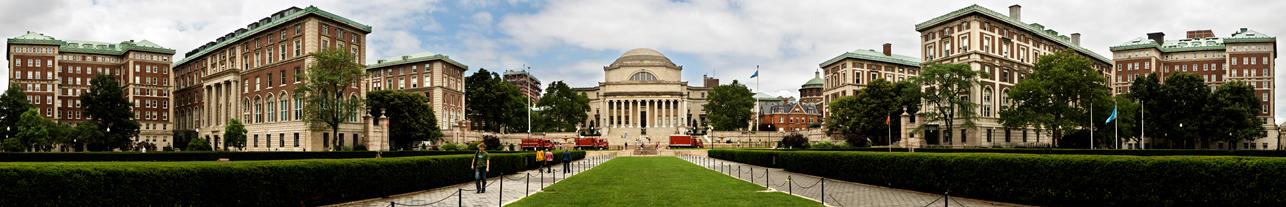 Conversation Starters
Are we more polarized today than we were ten years ago?

Have you ever had a party make assumptions about you purely based on your appearance or demeanor? Have you ever made such assumptions about another party? What were these assumptions?
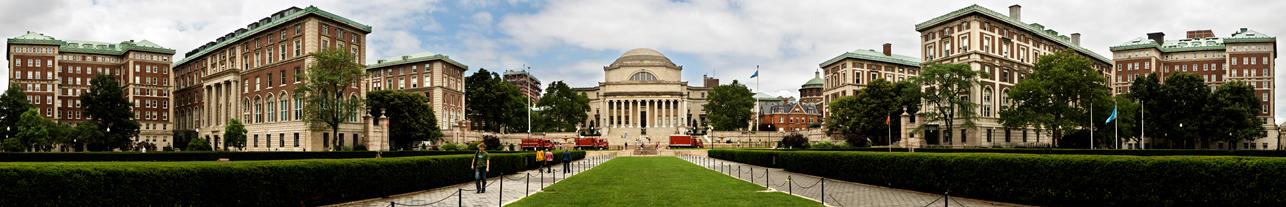 What is Group Polarization?
Polarization: division into two sharply contrasting groups or sets of opinions or beliefs.
Group Polarization: when members of a group move to a more extreme point in whatever direction is indicated by the group’s pre-deliberation tendencies. 
People adopt attitudes and actions that are more extreme than the initial attitudes or actions of individual group members.  
Group polarization can occur with many different topics
*Cass R. Sunstein, The Law of Group Polarization
[Speaker Notes: Social comparisons: people want to be perceived favorably by other group members. People want to take positions that are socially preferred but you do not know those positions until they are revealed. So individuals move their judgements to preserve their image to others and their own self-image.
Limited argument pools: positions as a result of convincing arguments within the group. If a group already has people leaning in that direction, there will be many arguments supporting this direction so people move further in that direction. This results in a limited argument pool. 
Depolarization when:
Persuasive arguments in the opposite direction are offered 
When individuals are equally drawn from two extremes 
Polarization increases when:
“people think of themselves...as part of a group, with a degree of solidarity. If they think of themselves in this way, group polarization is all the more likely, and it is likely too to be more extreme”]
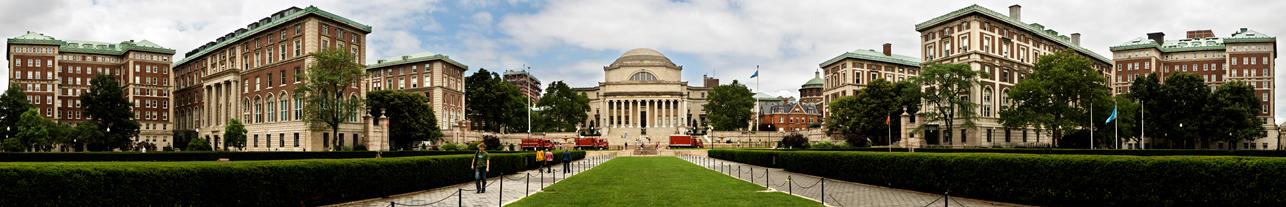 Group Polarization
Why does it happen? 
Social Comparisons: people want to be perceived favorably by other group members.
Limited Argument Pools: positions as a result of convincing arguments within the group 
Why does it matter?
When group polarization occurs, an opposing view can feel like an attack on your identity
*Cass R. Sunstein, The Law of Group Polarization
[Speaker Notes: Social comparisons: people want to be perceived favorably by other group members. People want to take positions that are socially preferred but you do not know those positions until they are revealed. So individuals move their judgements to preserve their image to others and their own self-image.
Limited argument pools: positions as a result of convincing arguments within the group. If a group already has people leaning in that direction, there will be many arguments supporting this direction so people move further in that direction. This results in a limited argument pool. 
Depolarization when:
Persuasive arguments in the opposite direction are offered 
When individuals are equally drawn from two extremes 
Polarization increases when:
“people think of themselves...as part of a group, with a degree of solidarity. If they think of themselves in this way, group polarization is all the more likely, and it is likely too to be more extreme”]
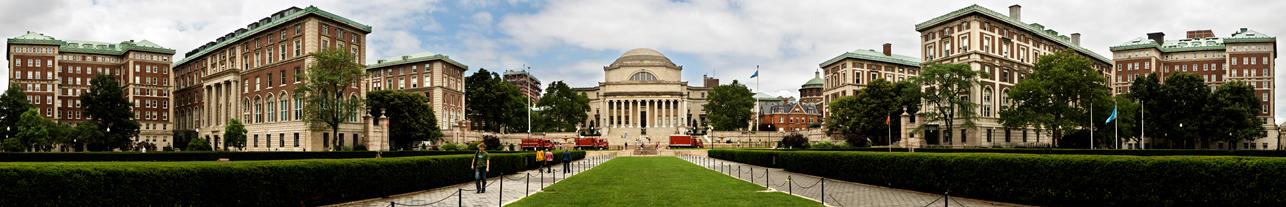 Why is Group Polarization Relevant to Mediation?
Recognizing group polarization trends can help: 
Increase Mediator Self-Awareness 
Identify and Address Potential Biases 
Shape Mediation Decision Points 
Mediators may depolarize through tools and decision points.
E.g., Framing
[Speaker Notes: Why is it relevant? 
Today, we regard political affiliation as a group identity. “Once group polarization has taken effect on a person, they tend to regard the expression of opposing viewpoints as an attack on their identity, and this affirms their negative attitude toward their political opposition.”
A mediator that is self-aware and recognizes these trends can better recognize and address potential bias. 
Ways to decrease polarization:
Through framing!
Polarization tends to occur around issues that are socially framed. With facts, deliberation tends to move people towards accuracy. But many of the questions that result in polarization are not factual. 
Make clear, opposing viewpoint can feel so personal because we feel as though our identity is being attacked.]
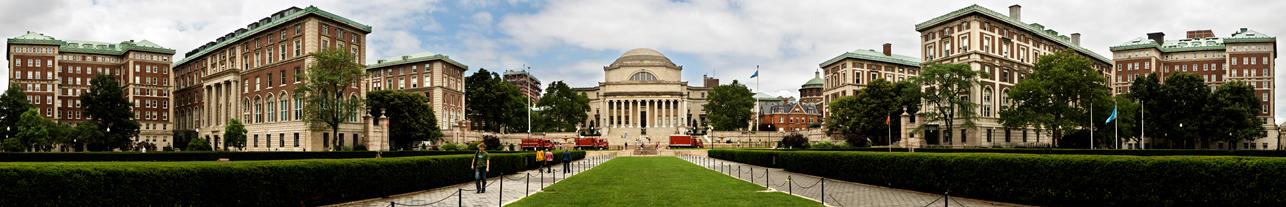 Mediator Ethics
Sources:
ABA Model Standards of Conduct for Mediators
Local Rules of the United States District Court for the District of New Jersey
New Jersey Association of Professional Mediators Standards of Conduct for Mediators
New Jersey Uniform Mediation Act
[Speaker Notes: Before we get into the crux of the issue, it is important to go over some ethical guidelines. Our sources will be:
1) ABA Model Standards of Conduct for Mediators
2) Local Rules of the US District Court for the District of New Jersey
3) NJ Association of Professional Mediators Standards of Conduct for Mediators
4) NJ Uniform Mediation Act]
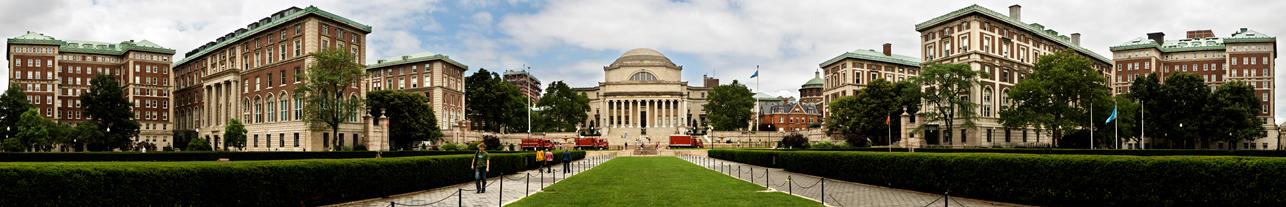 Confidentiality
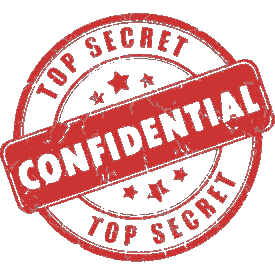 A mediator shall maintain the confidentiality of all information obtained by the mediator in mediation, unless otherwise agreed to by the parties or required by applicable law.
Source: ABA Model Standards of Conduct for Mediators
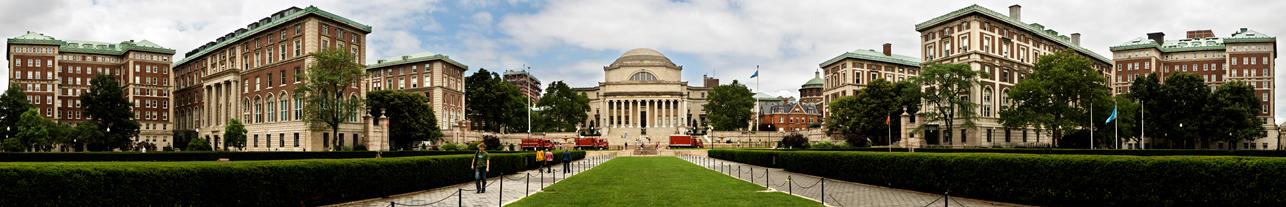 Impartiality
A mediator shall decline a mediation if the mediator cannot conduct it in an impartial manner.

Impartiality means freedom from favoritism, bias or prejudice.

A mediator shall conduct a mediation in an impartial manner and avoid conduct that gives the appearance of partiality.
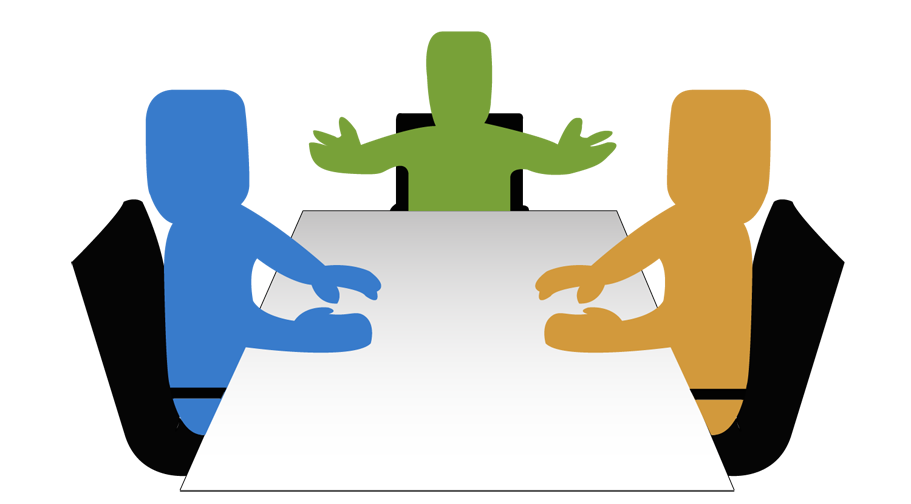 Source: ABA Model Standards of Conduct for Mediators
[Speaker Notes: Much of our discussion in our presentation today will concern how the mediator can recognize and avoid prejudice or bias. 

[EP] ABA Model Standards further say: 
2. A mediator should neither give nor accept a gift, favor, loan or other item of value that raises a question as to the mediator’s actual or perceived impartiality. 
3. A mediator may accept or give de minimis gifts or incidental items or services that are provided to facilitate a mediation or respect cultural norms so long as such practices do not raise questions as to a mediator’s actual or perceived impartiality.]
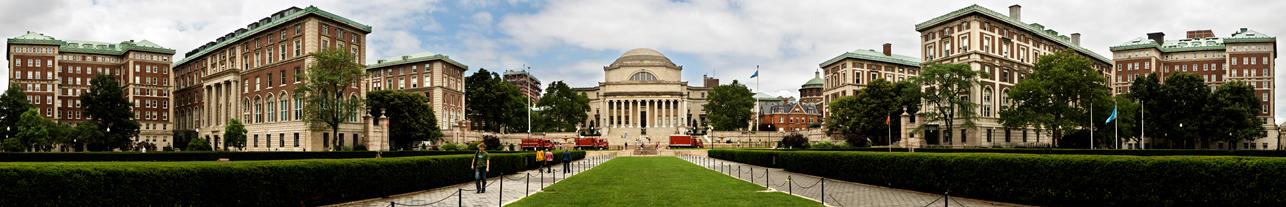 Self-Determination
A mediator shall conduct a mediation based on the principle of party self-determination. 

Self-determination is the act of coming to a voluntary, uncoerced decision in which each party makes free and informed choices as to process and outcome.
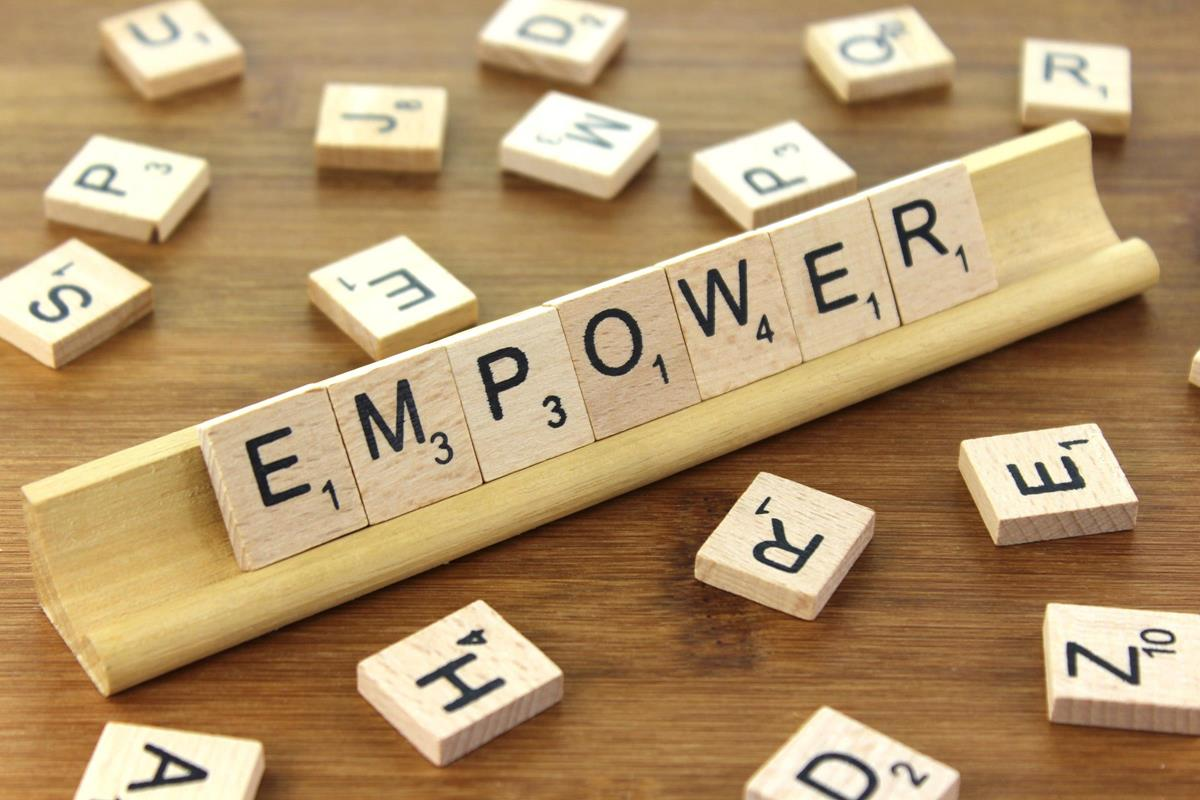 Source: ABA Model Standards of Conduct for Mediators
[Speaker Notes: Our first guideline is self-determination. A mediator shall conduct a mediation based on the principle of party self-determination. Self-determination is the act of coming to a voluntary, uncoerced decision in which each party makes free and informed choices as to process and outcome.

Mediation is about empowering the parties to make their own decision regarding the conflict, so a mediator shall avoid forcing a decision upon parties.

[EP] The Model Standards also say, “Although party self-determination for process design is a fundamental principle of mediation practice, a mediator may need to balance such party self-determination with a mediator’s duty to conduct a quality process in accordance with these Standards.” → Are there circumstances in which one party’s self-determination -- their act of coming to an uncoerced decision -- can harm the process for the other party?]
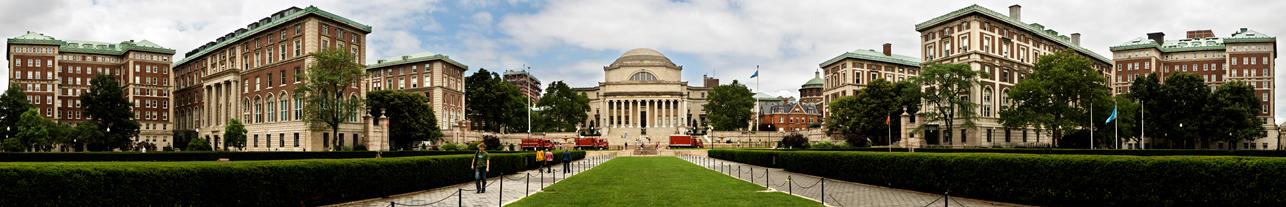 Quality of Process
A mediator should promote honesty and candor between and
among all participants, and a mediator shall not knowingly
misrepresent any material fact or circumstance in the course of a mediation.
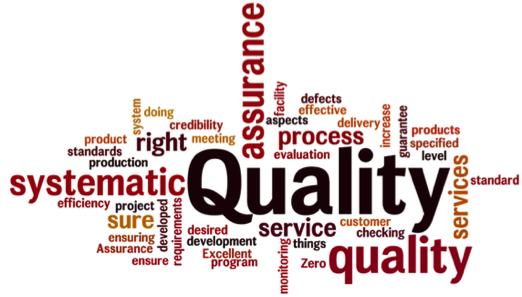 Source: ABA Model Standards of Conduct for Mediators
[Speaker Notes: To facilitate an effective mediation, a mediator should promote honesty and candor between and among all participants, and a mediator shall not knowingly misrepresent any material fact or circumstance in the course of a mediation.]
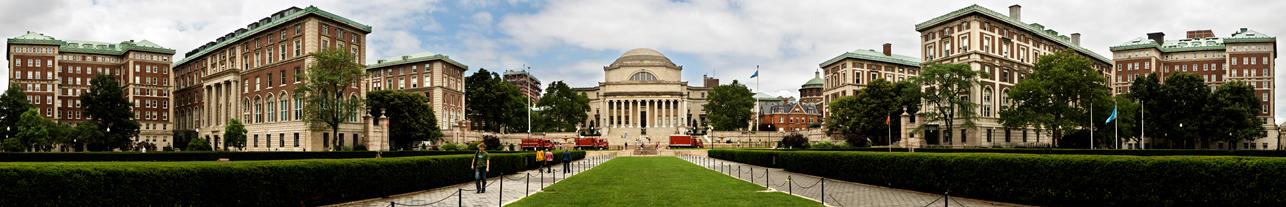 Quality of Process
A mediator may recommend, when appropriate, that parties
consider resolving their dispute through arbitration, counseling,
neutral evaluation or other processes.
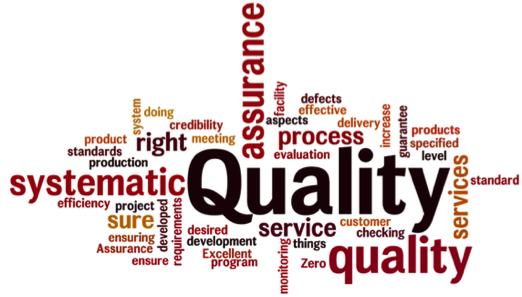 Source: ABA Model Standards of Conduct for Mediators
[Speaker Notes: In addition, a mediator can recommend, when appropriate, that parties consider resolving their dispute through another process such as arbitration, counseling and neutral evaluation.]
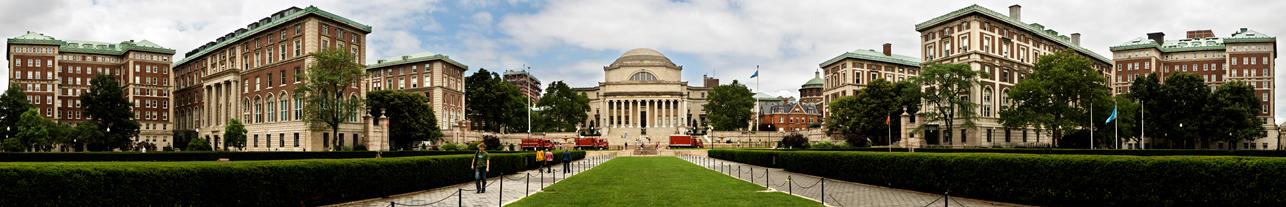 NJ Rules
“Unless made during a session of a mediation which is open, or is required by law to be open, to the public, mediation communications are confidential to the extent agreed by the parties or provided by other law or rule of this State.”
NJ Uniform Mediation Act [2A:23C-8]
[Speaker Notes: Source: NJ Uniform Mediation Act]
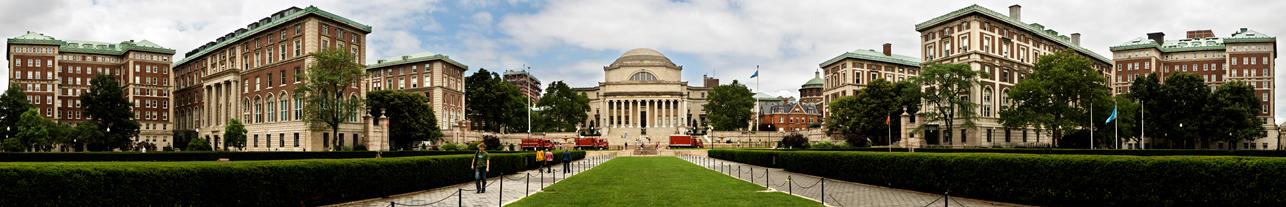 NJ Rules
“A mediator shall be impartial and advise all parties of any circumstances bearing on possible bias, prejudice, or impartiality. Impartiality means freedom from favoritism or bias in word, action, and appearance. Impartiality implies a commitment to aid all parties, as opposed to an individual party, in moving toward an agreement.”
Local Civil Rule 301.1(g)(1)
[Speaker Notes: Source: Local Rules of the US District Court for the District of New Jersey]
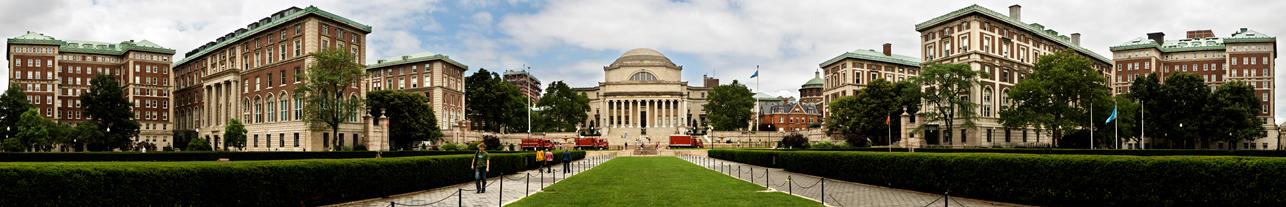 NJ Rules
“A mediator shall not undermine party self-determination by any party for reasons such as higher settlement rates, egos, increased fees, or outside pressures from court personnel, program administrators, provider organizations, the media or others.”
NJAPM Standards of Conduct for Mediators [Standard I(D)]
[Speaker Notes: Source: NJ Association of Professional Mediators Standards of Conduct for Mediators]
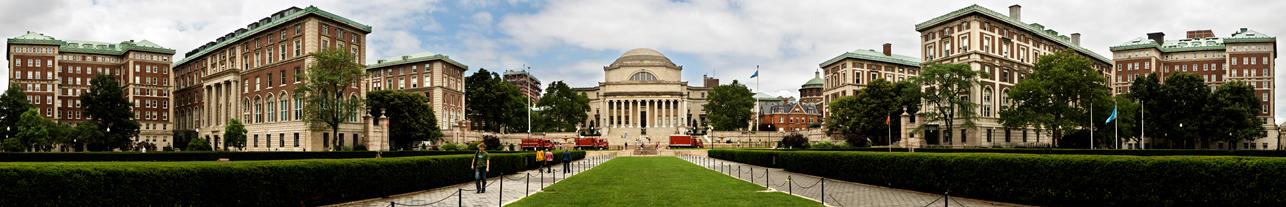 NJ Rules
“A mediator shall conduct a mediation in accordance with these standards in a manner that promotes diligence, timeliness, safety, presence of the appropriate participants, party participation, procedural fairness, party competency and mutual respect among all participants.”
NJAPM Standards of Conduct for Mediators [Standard VI(A)]
[Speaker Notes: Source: NJ Association of Professional Mediators Standards of Conduct for Mediators]
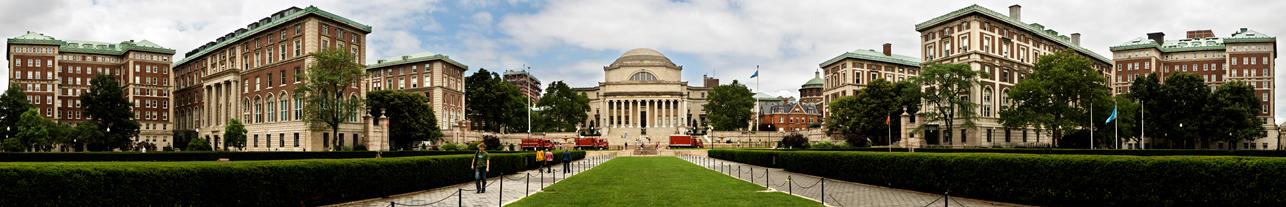 Transference
Transference is an “unconscious redirection of feelings from one person to another” 

Based on present perceptions of past experiences
These responses are a reaction to factors that may or may not be related to the practitioner/other party
Responses can be prompted by the other person’s personality, style, demeanor, appearance, role, etc.
[Speaker Notes: Transference is an unconscious process where a person remembers feelings from a person in the past and projects those feelings on a person in the present. For example, a demanding client may be re-enacting a previous experience with a co-worker, child, or spouse.]
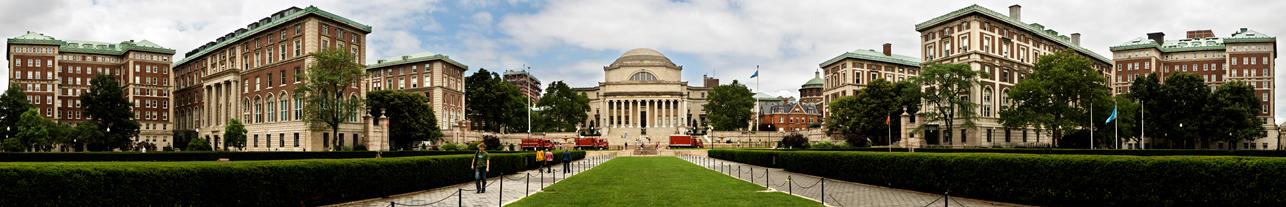 Transference
Transference approaches the issue of polarization from an individualized psychological perspective. 

In the clinical setting, the theory of transference encourages practitioners to be aware of emotional responses the other party is experiencing.
[Speaker Notes: Re-iterate that polarization is not political necessarily, back to original definition
It shows how polarization can have more to do with an emotional reaction than an ideological disagreement so part of transference is recognizing the emotions that parties’ feel that don’t necessarily reflect the intentions of the mediator but reflect your appearance, role, speaking style that evoke emotions in the person across from you based on their own experience]
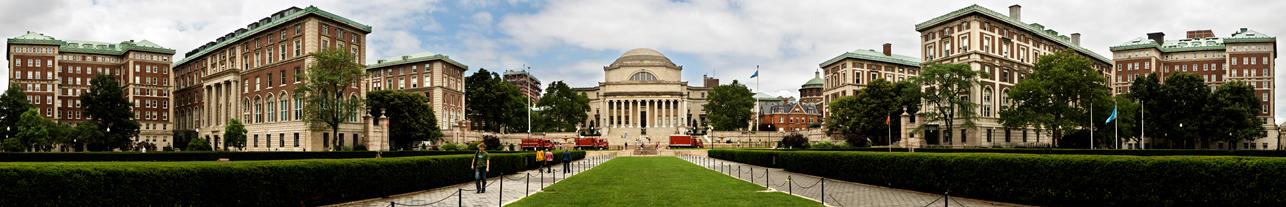 Transference
Transference occurs multi-directionally (i.e. from party to mediator, mediator to party, party to party, party to attorney, etc.)

In the polarization context, can be understood as assumptions about the other party’s beliefs, strategies, and values
[Speaker Notes: Countertransference is an unconscious process where a helping professional (e.g., conflict consultant) could transfers feeling from the past to a person in the present (e.g., client). For example, a conflict mediator responding in an overly-concerned way for one client while feeling annoyed or frustrated with another may have something to do with similar previous experiences in that helping professional’s personal life (i.e., abusive relationship; parent-child interactions). As conflict management specialists, we must be conscious of the potential for both types to occur in any sessions with our clients.]
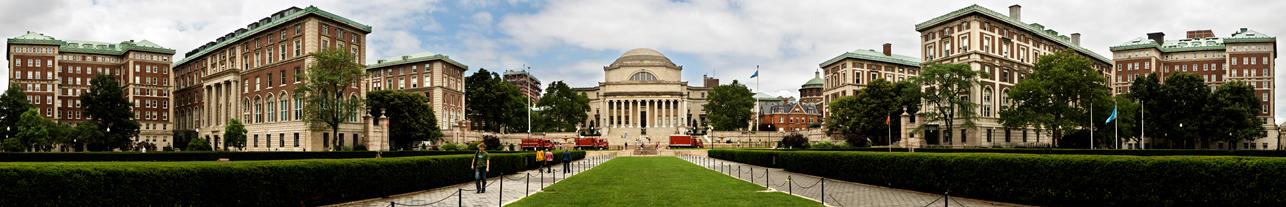 Decision Points For Mediators
Decision points are points throughout a mediation when a mediator makes process and skills choices to influence the parties and the conversation in a productive way. 
What kinds of interventions can a mediator make to prevent party polarization from negatively impacting the mediation process?
Case development
Summarizing
Identifying Facts, Feelings, and Interests
Reframing
Acknowledgment/Stroking
Agenda-Setting
Caucusing
[Speaker Notes: There are many opportunities in a mediation for a mediator to make certain choices, so that the process can be nudged in productive and non-polarizing ways. We’d like to highlight seven of those “decision points” for your attention today, starting with case development.]
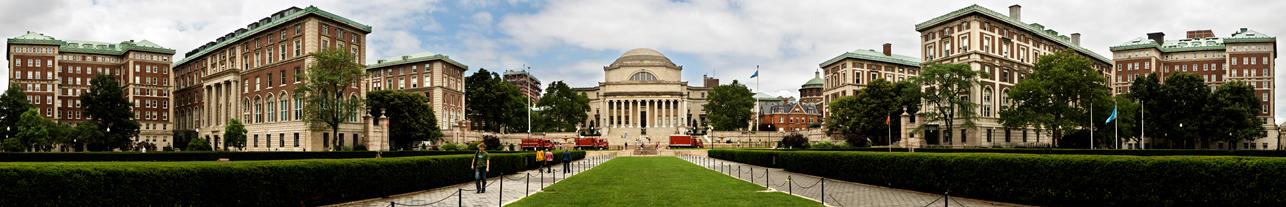 Decision Points for Mediators
Case Development
First impressions matter!
Challenges:
Cognitive biases lead people to misinterpret new information as supporting previously-held hypotheses (i.e. stereotypes about an outgroup)
Our perceptions of others are moderated by our own political and cultural attitudes, and the ways in which we conceive of other groups
Pre-existing biases can immediately undermine trust and lower party expectations for mediator neutrality
Tips:
Warmth & competence are two universal dimensions of social judgment 
Practice self-awareness
[Speaker Notes: Case development is the process by which the mediator makes initial contact with the parties and works with them to set up the mediation. 
It’s the point at which first impressions are made and initial expectations are set. 
Note that transference also begins at this point!
It’s the first opportunity for mediators to set the tone for the rest of the process and develop trust and rapport with individual parties. 

The challenges at this stage are as follows:
Research shows that when people have cognitive biases, it can lead them to interpret new information in a skewed way - so that the information fits in their system of beliefs.
For example: when meeting new people, activating a minority group or political group stereotype may lead parties to interpret ambiguous behavior in a way that confirms the stereotype. 
This occurs because our perceptions of others are colored, moderated, and analyzed by our own political and cultural attitudes.
What makes overcoming these challenges especially difficult is that people judge each other very quickly - 
Research shows that in even a tenth of a second, people make judgments that correlate highly with the same judgments made by other people. Coincidence or cognitive bias/heuristics?
When everyone comes in with these biases, it may create a foundation of low-trust, and lower party expectations for mediator neutrality.

So what can we do to combat these challenges?
(and I really like how this is phrased! This is not me patting myself on the back - someone else gave me this phrase) Warmth and competence are two universal dimensions of social judgment across cultures and age groups---mediators can set a positive tone by displaying those characteristics at the beginning of a mediation.
Number two: Practice self-awareness. That means being internally aware of your own values, identities, biases. Then, think externally. How do you think others perceive you and what judgments would they make?]
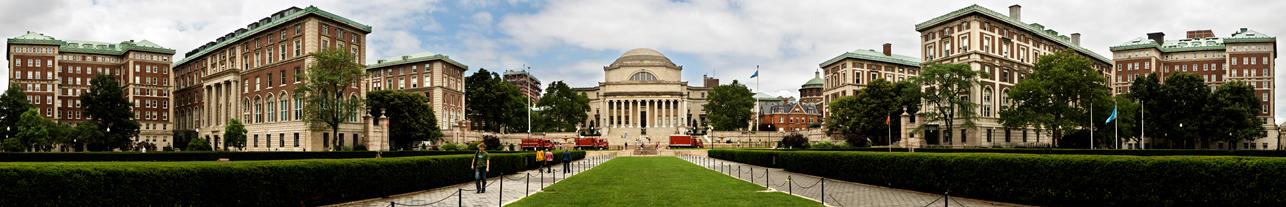 Decision Points for Mediators
Summarizing
Articulating the essence of each party’s ideas in the mediator’s own words
Challenges:
Polarized biases may make it difficult for parties to hear what has been said and understand each other’s perspectives
Mediators may find it difficult to shape the discussion in a neutral, productive way when they identify with one party more than the other 
Tips:
Demonstrate active listening
Check for accuracy after your summaries: “Did I miss anything?” “Have I gotten that right?”
[Speaker Notes: When we summarize, we take the essence of what the person has said and restate it in a way that focuses on the underlying issues, or the party’s interests and feelings.

Challenges: 
Inter-party challenges: 
Polarization and biases may make it difficult for parties to listen to what the other party is saying. Parties, especially polarized ones, tend to hear only the worst parts of what the other person has said.
As between the mediator and the parties: 
you may find it more difficult to summarize accurately for a party who you feel you don’t personally identify with or don’t understand

Tips: 
Demonstrate active listening so that both parties feel heard, empowered, and respected. 
This can help to mitigate the potential for one party to think you are taking the other party’s side, maintaining trust and a neutral process.
Check for accuracy after your summaries. Simply asking “Did I miss anything?” “Have I gotten that right?” may help not only close down your own blind spots as a mediator, but also foster further communication and understanding by giving everyone in the room another chance at hearing what the speaking party’s all about.]
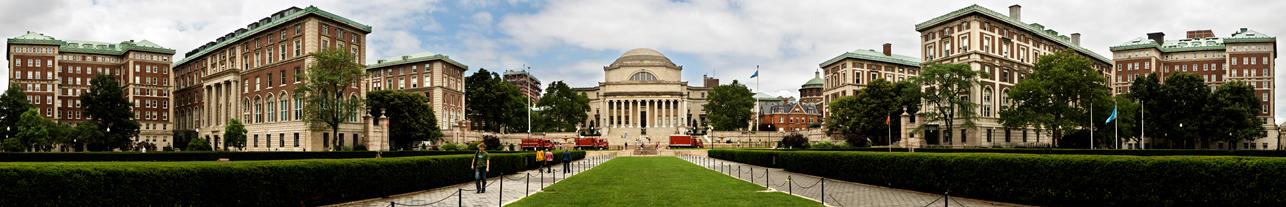 Decision Points for Mediators
Identifying Facts, Feelings, and Interests
The three-part mechanism by which a mediator uncovers the important underlying or hidden issues 
Creating an environment where a party feels fully understood and thus eventually open to being influenced by the process
Challenges
It can be immensely difficult to engage in the careful listening required
Balancing summarizing both facts and feelings
Tips
Listen on multiple levels: substance, emotions, relationships, and motivations
Remember the importance of validation in the summarizing process
[Speaker Notes: In order to effectively provide a summary a mediator must be able to glean the facts (what occurred), the feelings (how parties feel about the relevant events and whether there are any underlying emotions impacting the mediation process), and interests (the personal goals, motivating factors, and general things that a party hopes to come away with after mediation). Sometimes interests are especially hidden and can, among other things, include an apology, basic acknowledgment, measures that help a party save face etc.

Source: Mediation Theory and Practice, 3. Essential Skills for Mediators
Challenges:
Impediments to careful listening. It is difficult to manage “comprehensive listening” (to understand what is said), “empathtic listening” (to understand the problems and feelings of the party while helping them to navigate those feelings), and critical listening (evaluating the facts, feelings, and other things said by the party).
Other Factors that may negatively impact listening:
A mediator’s own perceptual bias
Selective Attention
Thinking-Speaking Gap (Using the time between speaking and comprehending thinking about other topics or mentally drifting) 
Tips
Remember to categorize the summary process into clear categories, each of which must be addressed when reflecting and summarizing. There must be a focus on the facts/substance of the party’s story, the emotional underpinnings, the nature of the relationship with relevant parties, and the motivations for a party’s conduct.
Validation: Creating a space where parties feel heard and respected.]
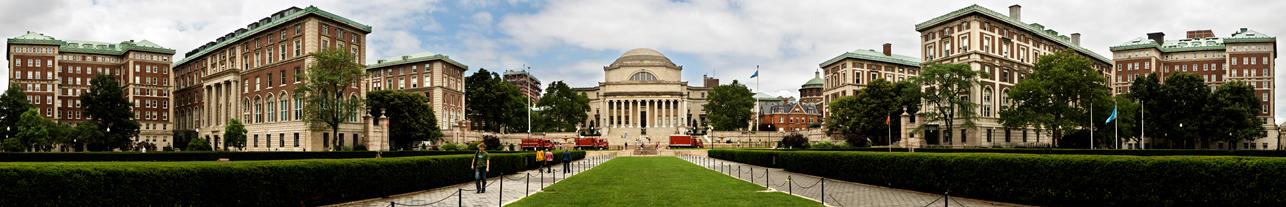 Decision Points for Mediators
Reframing
Rewording what a party has said in a more constructive way
Challenges:
Cognitive biases can lead mediators to fixate on an issue and miss broader or additional issues
Inadvertently projecting your own opinions or emotions onto the parties
Tips:
Techniques include: 1) identifying overarching, superordinate goals that all parties can accept and cooperatively work toward; 2) translating seemingly irreconcilable values into discrete interests that might be easier to resolve; and 3) avoidance
Moral reframing has proven to be an effective persuasion technique
[Speaker Notes: Reframing is the process of changing the way a thought is presented. It can be a particularly effective tool for mediators seeking to resolve polarized disputes. 

Challenges:
Similar challenges to summarizing. Remember our biases can lead us to fixate on certain issues or miss broader or additional issues.
Don’t want to unduly minimize an issue one party has raised just because it feels less important to you personally.
Want to avoid inadvertently projecting your own opinions and emotions onto the parties

Tips:
To effectively reframe for polarized parties, (1) identify overarching goals that both parties can accept and work toward (2) try to translate irreconcilable values into discrete interests that may be easier to resolve (3) avoid identifying or directly responding to value differences that are ancillary to the issue at hand.
Beyond the mediation context, a growing body of research suggests that moral reframing is an effective persuasion technique. Moral reframing is when you frame a position an individual would not normally support in a way that is consistent with that individual's moral values.]
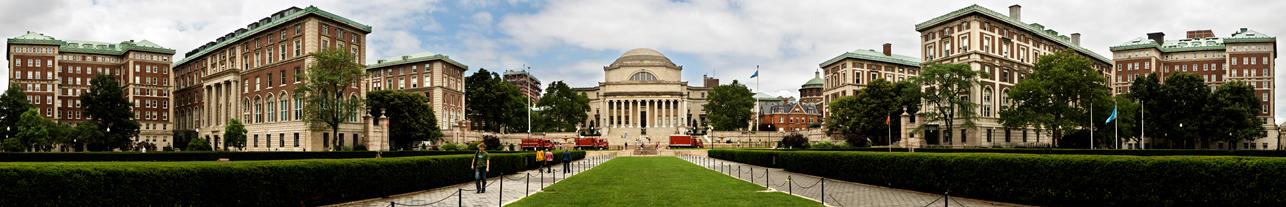 Decision Points for Mediators
Acknowledgment/Stroking
Demonstrates mediator neutrality, lending the process legitimacy and increasing participants’ trust in the mediator
Challenges: 
Parties may feel threatened if they see the counterparty as part of an “out-group.”
They may be more reticent, combative, defensive, or afraid to express themselves.
Tips: Model empathy for all participants
Help parties feel more comfortable with vulnerability by showing them that the mediator will respect and value their contribution
Use acknowledgment to minimize reactive devaluation (one of the biggest hindrances caused by polarization)
[Speaker Notes: What can be challenging about using this skill when there’s polarization in the mediation?
What challenges does polarization present for this particular stage of the process?

Speaking notes:
Acknowledgment is when the mediator points out a productive move to ensure that the other party notices and processes it: for example, an apology spoken in an off-hand manner, or an admission of responsibility made with a furrowed brow and crossed arms.
Stroking is praising the parties for anything helpful or productive they have done, such as patience, perseverance, self-advocacy, respect, civility, “bearing with” the process, etc.

When the parties see that the mediator is acknowledging positive contributions by all sides, this helps them be sure that the mediator is impartial. This increases legitimacy and trust, which of course are essential to a successful mediation.

Acknowledgment and stroking are ways to express empathy, and seeing the mediator display empathy encourages the parties to behave the same way. 

When parties see that the mediator values and praises things they might initially see as “weakness,” like admitting responsibility or apologizing, they will feel more comfortable and empowered to make such moves.

Reactive devaluation is when a party minimizes or dismisses things just because they are coming from the counterparty. This is unfortunately a very widespread phenomenon in polarized contexts. When a mediator acknowledges a counterparty’s statement, it allows a party to process this from a neutral source, helping overcome the reactive devaluation that may be affecting the party’s ability to truly hear the other side.]
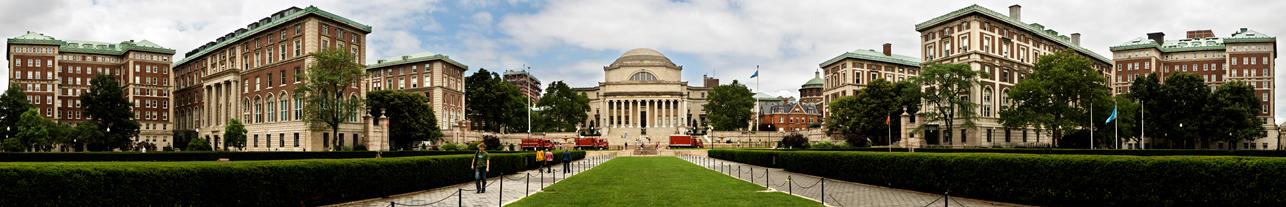 Decision Points for Mediators
Agenda Setting: 
After the mediator has identified negotiable topics and parties are more amenable to looking forward to a resolution, an agenda is set to structure the remainder of the discussion. 
Challenges
The mediation process could be compromised when the parties are unable to engage in any kind of dialogue due to their challenging behaviors or are unwilling to discuss certain topics.
Tips 
Rely on mediation techniques and general process to encourage parties to have an open dialogue, set their priorities, and establish reasonable expectations.
[Speaker Notes: Tips: 
Using Mediation skills and process to propel parties to move towards an agreement. (offer examples)
Reframing and summarizing
Breaking down challenging behavior: hostility, arrogance, stubbornness, or implicit biases towards attorney and/or parties. 
Identifying and clarifying the goals of each party
Highlight common ground

Reality Checking
Stress the benefits of mediation over adjudication 

Caucusing (next slide) → good transition
Establish rapport and acquire trust of the parties]
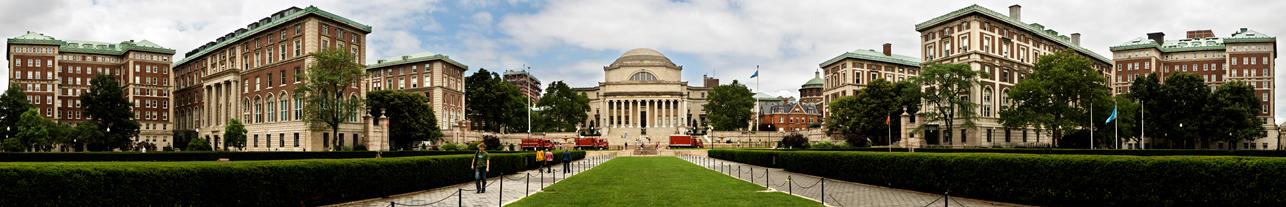 Decision Points for Mediators
Caucusing
Individual meetings between mediator and one party
Challenges:
Establish rapport and gain trust of parties
Clear buildup of misunderstandings regarding opposing party and mediators
Discuss goals and potential solutions
Tips:
Encourage parties to be candid and open up further
Allow for emotional venting
[Speaker Notes: Caucusing refers to individual meetings that occurs between one party and the mediator, usually occurring after an initial joint session. Caucusing can be an important time to deal with polarization as mediators have an opportunity to speak directly to one side of the mediation. In addition, caucusing is an excellent opportunity to clear up misunderstandings that were built up during the initial joint session.

 Here, mediators should look to build rapport and gain the trust of each party. A mediator that can build rapport will lead to more constructive outcomes. For a more effective caucus, a mediator should encourage parties to be candid and open up further, which will help clarify issues, set goals and brainstorm solutions.]
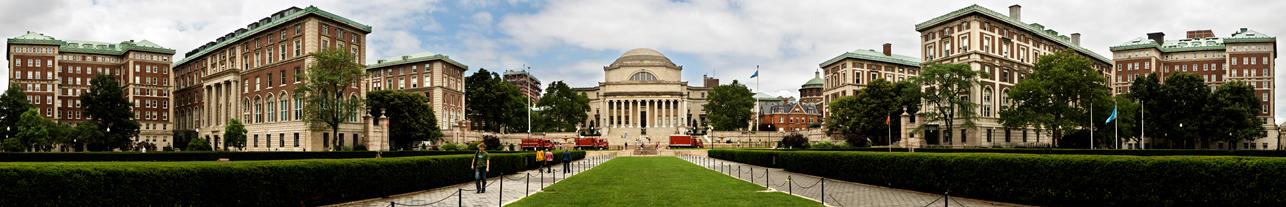 Discussion
Landlord/Tenant Dispute:
As part of the HUD program, no smoking is allowed in subsidized buildings. A tenant living in one such building is a diagnosed schizophrenic whose symptoms are alleviated by smoking. The tenant was given one year to stop smoking but was unable to quit. He is now getting evicted in the midst of the pandemic, with no other living options available. The tenant feels that eviction during a global pandemic is ethically unacceptable and inhumane. The Landlord, however, believes that his rules should not have been violated and is tired of tenants using the pandemic as an excuse for not paying rent, violating building rules, and ultimately taking advantage of him.
[Speaker Notes: LANDLORD/TENANT

As part of the HUD program, there is no smoking allowed in subsidized buildings. 
A tenant is a diagnosed schizophrenic, and smoking alleviates some symptoms. 
Tenant is given one year to stop smoking but couldn’t quit.
Tenant is getting evicted during the pandemic – where can he live?]
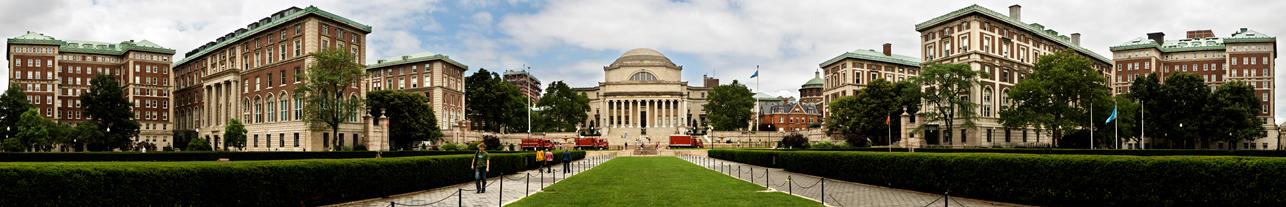 Discussion
Matrimonial Dispute:
A couple involved in an open marriage are going through a divorce after the wife fell in love with someone else. They agree to a mediation session to discuss financial and property arrangements. At the mediation, the wife is very hostile (as she had just been jilted by her new lover) and the husband is reticent and afraid of her (as he has been throughout their marriage). The couple’s house is the most polarizing issue — although the wife doesn’t want to keep the house, she doesn’t want the husband to keep it either as she is concerned that their children will forever perceive that house as their home base. They have both been through the divorce coaching process, and both care very deeply for their children.
[Speaker Notes: MATRIMONIAL LAW
Couple in an open marriage is going through divorce
Wife fell in love with someone else
Went through divorce coach process, which went well and both care about their children
Wife is jilted by lover before mediation on finances
At mediation to discuss finances, wife is jilted and hostile, husband (as usual) is scared of her.
House is polarizing issue – Husband wants to keep house. Wife doesn’t want him to even though she wants to move, as concerned that if he keeps house the children will want to stay there as established home.]
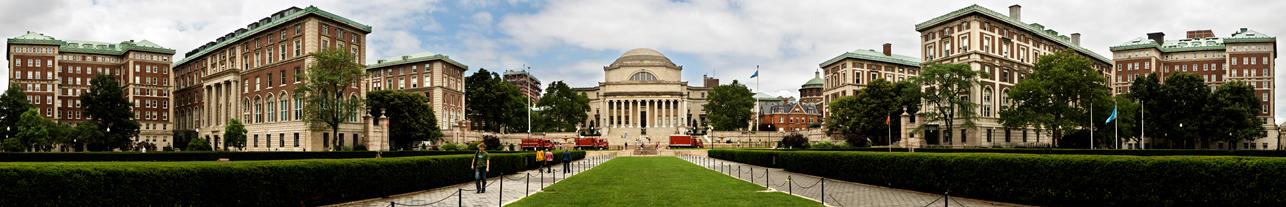 Discussion
Employment Dispute:
The plaintiff is a long-term, dedicated employee at a large retail chain, who had started on the floor and was later promoted to her HR position. She made adjustments to certain employees’ meal times in response to concerns that employees had brought to her attention, and was fired because such adjustments were allegedly improper. She is suing based on the NJ Law Against Discrimination and Retaliation, and adamantly denies wrongdoing. The defendant company cited technical challenges and took 8 months to produce electronic records, and the plaintiff is convinced that prior records were destroyed or altered. At mediation, the plaintiff comes in with high demands and harbors deep suspicion of the defendant.
[Speaker Notes: EMPLOYMENT LAW
Woman is long-term, dedicated employee at large retail chain. 
She started on floor and was promoted to HR position. Responsible for, among other things, recording adjustments to meal and break times.  
Diligent employee. In her role, plaintiff had raised some concerns employees brought to her. 
Plaintiff is fired for allegedly making improper adjustments to meal times for several employees. Sues based on NJ Law Against Discrimination and Retaliation 
She adamantly denies wrongdoing, and it takes defendant 8 months to produce electronic records, citing technical challenges.
Plaintiff is convinced that records were destroyed and/or altered by someone else. Attorney has invested significant time in case.
At mediation, plaintiff cannot let go of conspiracy theory and her demand is very high.]
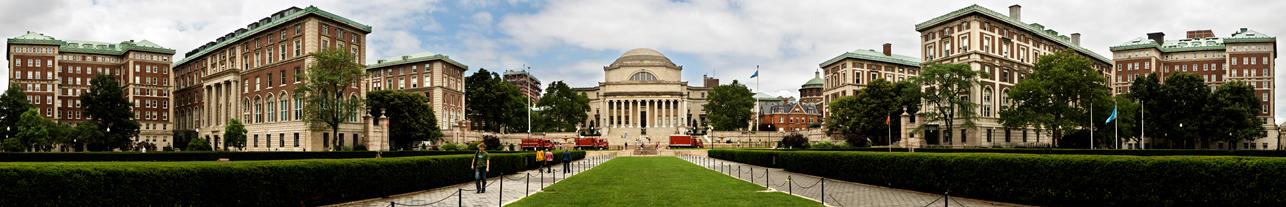 Thank You & Feedback
We hope that you will leave this workshop with:
Recognition of the ways that polarization may surface in mediation.
Understanding of the skills that mediators use, as well as the ethics that guide mediators.